Principles of promotion of pharmacy products
Abdullina Ylia
Advertising and sales promotion of pharmaceutical goods.Modern information technologies
Advertising and sales promotion of pharmaceutical goods
Promotion is the creation and support term relations between the enterprise and the market in order to activate selling of goods and creating a positive image through information, persuasion and reminders about their activities. Promotion policy is carried out in order to increase sales, enhance their efficiency and overall profitability of business
Purposes: - to inform prospective customers about the goods, services, terms of sale; - to convince the buyer to give preference to these products, go shopping in these retail establishments; - to make the buyer to act to direct his behavior to the fact that the market offers at the moment and not to delay the purchase for the future; - to form loyalty to this brand; - to stimulate process of acquiring of goods and others
Advertising appears in four roles: marketing, communication,economic and social.
Advertising is tool convincing information about a product or company, the commercial promotion of consumer goods and the good qualities of the company, the tool that prepares an active and potential customer to purchase
Advertising can be viewed in three ways: 1. In-house advertising; 2. Advertising to create the company's prestige in the community (public relations); 3. Advertising to increase sales.
In addition to the prestigious, in-house and commercial advertising, advertising division is used for direct (immediate) and indirect.
Advertising as a process typically involves four components: 1. Advertisers (clients). 2. Advertising agencies. 3. Means of advertising (advertising package). 4. Consumers (advertising audience) goods and services.
Advertising of medicines is particularly associated with the characteristics of this market. These features are: - consumer of advertising often is not a consumer of product; - advertising of the merits of the company (a prestigious advertising) is more important in the market of drugs than many others; - due to the nature of products is often confused with advertising information science. On the one hand, advertising can make the results of studies on the other – positive research reports in prestigious journals may promote the sale of products; - doctor is a person who takes a rational decision, because the emotional appeals of advertising may be unacceptable to the consumer;
Information definition is  knowledge obtained from investigation, study, or instruction
Information process
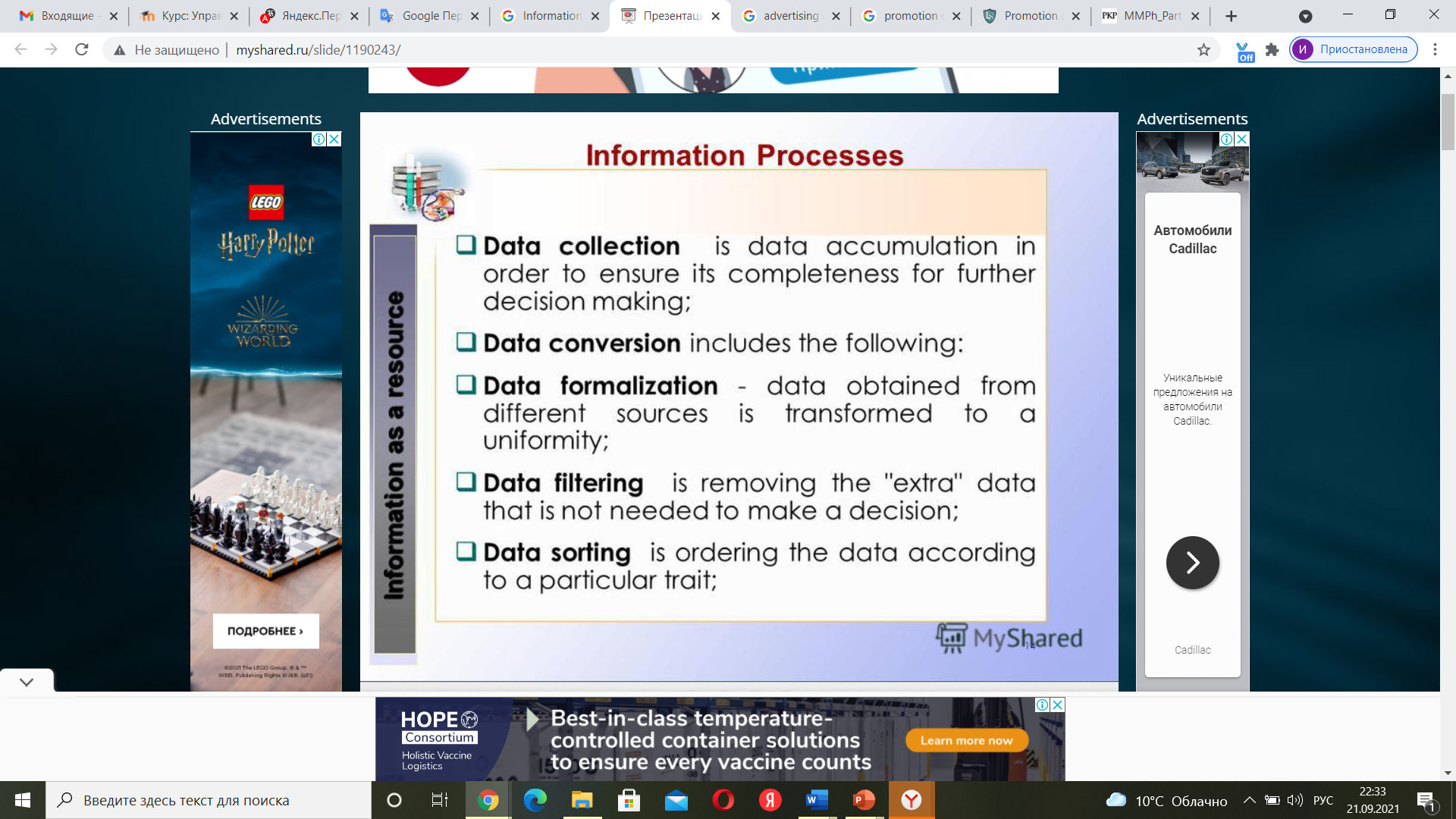 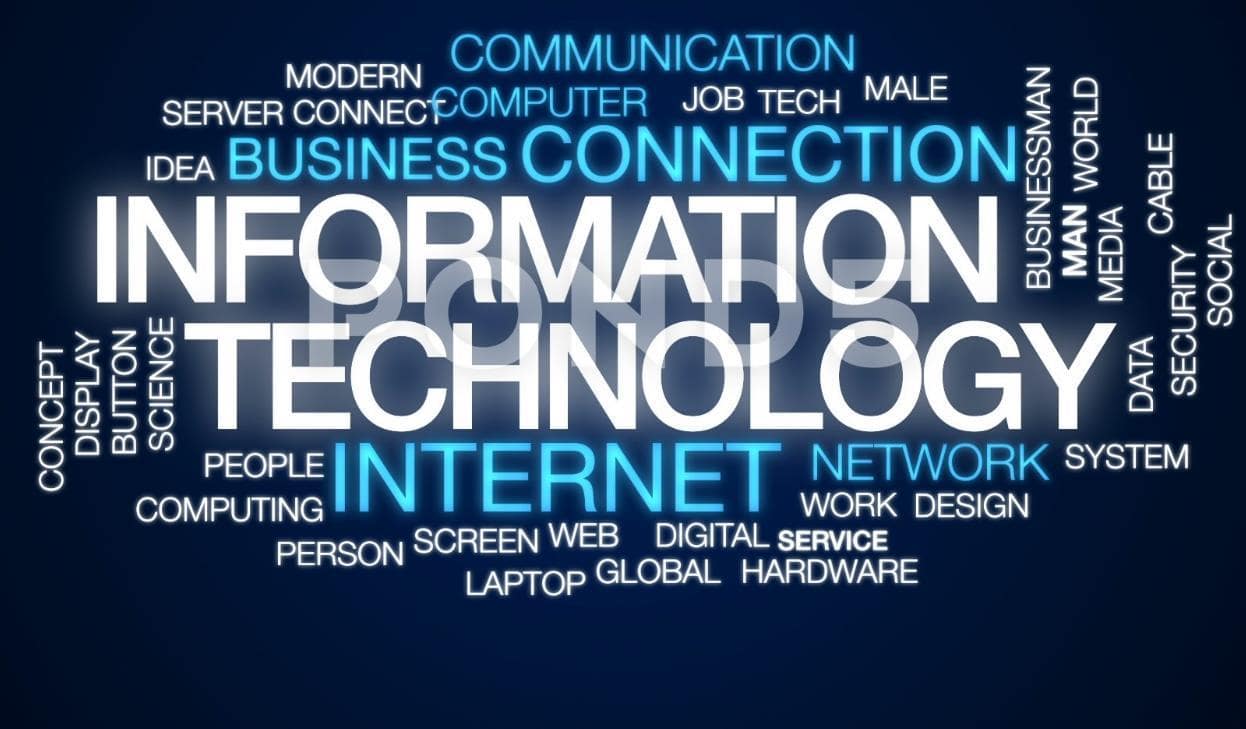